Trojčlenka
opakování
výkladové úlohy
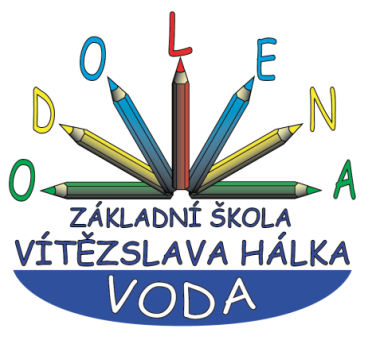 řešené úlohy
Výukový materiál pro 7.ročník
Autor materiálu: Mgr. Martin Holý     
Další šíření materiálu je možné pouze se souhlasem autora
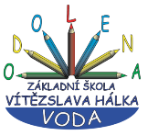 Trojčlenka
Opakování:
Jak násobit přirozené číslo zlomkem
vynásobíme přirozeným číslem čitatele a výsledek vydělíme jmenovatelem
9
1
1
1
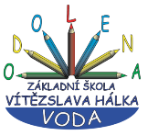 Trojčlenka
Opakování:
Jak násobit přirozené číslo zlomkem
U větších čísel si přirozené číslo napíšeme jako zlomek se jmenovatelem 1 a pokusíme se zlomky vykrátit.
12
1
11
2
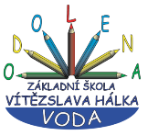 Trojčlenka
Trojčlenka je postup řešení úloh na přímou a nepřímou úměrnost.

Jde o sestavení rovnosti dvou poměrů, přičemž 3 členy známe a čtvrtý máme spočítat.
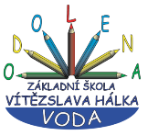 Trojčlenka
Za svačinu pro 20 žáků bylo zaplaceno 400 Kč. Kolik korun by stála stejná svačina pro 15 žáků?
Př.
Do dvou sloupců zapíšeme veličiny, které jsou úměrné a zvolíme neznámou x.
Kolikrát se zvýší počet žáků, tolikrát se zvýší cena.
20 žáků ………. 400 Kč
15 žáků …………. x Kč
Přímá úměra (úměrnost)
Rozhodneme, zda se jedná o veličiny přímo nebo nepřímo úměrné
K zápisu o počtu žáků a ceně připojíme dvě šipky.
První šipka směřuje od neznámé x.
Protože se jedná o přímou úměrnost, bude mít druhá šipka stejný směr.
20
Ve směru šipek zapíšeme zlomky
Rovnici  dopočítáme
1
Za svačinu pro 15 žáků bychom zaplatili 300 Kč.
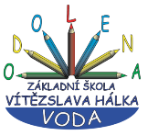 Trojčlenka
Př.
Jestliže traktorista použije pluh se 4 radlicemi, zorá lán pole za 9 hodin. Jak dlouho mu bude trvat orba tohoto lánu pluhem s 5 stejně širokými radlicemi při nezměněné pojezdové rychlosti?
Do dvou sloupců zapíšeme veličiny, které jsou úměrné a zvolíme neznámou x.
Kolikrát se zvýší počet radlic, tolikrát se zkrátí doba práce.
4 radlice ………. 9 hod.
5 radlic ..………. x hod.
Nepřímá úměra (úměrnost)
Rozhodneme, zda se jedná o veličiny přímo nebo nepřímo úměrné
K zápisu o počtu radlic a času orby připojíme dvě šipky.
První šipka směřuje od neznámé x.
Protože se jedná o nepřímou úměrnost, bude mít druhá šipka opačný směr.
Ve směru šipek zapíšeme zlomky
Rovnici  dopočítáme
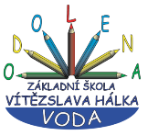 Trojčlenka
1
Patnáct vajec stojí 33 Kč. Kolik stojí 20 vajec?
Kolikrát se zvýší počet vajec, tolikrát se zvýší cena.
15 vajec ………. 33 Kč
Přímá úměra – šipky budou mít stejný směr.
20 vajec ……..…. x Kč
11
4
3
1
Za 20 vajec zaplatíme 44 Kč.
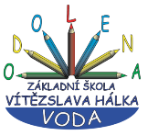 Trojčlenka
2
Tři stejně výkonná čerpadla vyčerpají vodu ze zatopené stavební jámy za 15 hodin. Za kolik hodin by vyčerpalo vodu z jámy pět stejně výkonných čerpadel?
Kolikrát se zvýší počet čerpadel, tolikrát se zkrátí doba.
3 čerpadla ………. 15 hod.
Nepřímá úměra – šipky budou mít různý směr.
5 čerpadel ..………. x hod.
3
1
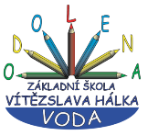 Trojčlenka
3
Na 400 g plechovce s barvou je uvedeno, že vystačí na 8 m2. Kolik kg barvy potřebujeme k natření 30 m2?
Kolikrát se zvýší množství barvy, tolikrát se zvýší natřená plocha.
400 g barvy………. 8 m2
Přímá úměra – šipky budou mít stejný směr.
x g barvy……..…. 30 m2
50
1
Potřebujeme 1,5 kg barvy.
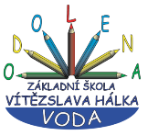 Trojčlenka
4
Alej byla vysázena ze 490 stromů vzdálených 6 metrů. Kolik stromů by se vysázelo, kdyby vzdálenost byla 7 m? Délka aleje zůstane stejná.
Kolikrát se zvětší vzdálenost, tolikrát se sníží počet stromů.
490 stromů ………. 6 m
Nepřímá úměra – šipky budou mít různý směr.
x stromů ....………. 7 m
70
1
Alej by byla osázena 420 stromy.
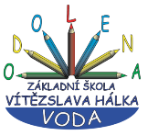 Trojčlenka
5
4 dělníci provedou montáž konstrukce zahradního skleníku za 54 hodin. Za kolik hodin provede montáž 9 dělníků?
Kolikrát se zvýší počet dělníků, tolikrát se sníží počet hodin.
4 dělníci ………. 54 hod.
Nepřímá úměra – šipky budou mít různý směr.
9 dělníků ....……. x hod.
6
1
9 dělníků provede montáž za 24 hodin.
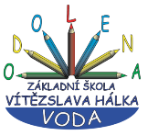 Trojčlenka
6
Vytěžené dřevo sváží z lesa na pilu. Řidič denně vykoná cestu čtyřikrát a práce mu trvá 15 dní. Kolikrát by musel denně jet, aby byl s prací hotov o 3 dny dříve?
Kolikrát se sníží počet dní, tolikrát se zvýší počet cest.
4 cesty ………. 15 dní
Nepřímá úměra – šipky budou mít různý směr.
x cest ......……. 12 dní
1
Řidič by musel jet denně 5x.
3
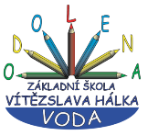 Trojčlenka
7
10 dělníků
19
40 m2
31
120 hl
8
165 kg
20
6 Kč
32
40 Kč
9
3 900  Kč
21
1 h 12 min
33
240 Kč
10
16 přepravek
22
ne
34
2 h 15 min
11
o 15 cm
23
2,5 h
35
128 litrů
12
45x
24
18 t
36
1 200 Kč
13
7,5 cm
25
1,89 m
37
200
14
1 přítok
26
1,5 h
38
660 hl
15
7,5 litru
27
4,5 h
39
4 200 Kč
16
4 min
28
5 králíků
40
36 000 Kč
17
120 km/h
29
25 vagónů
41
240 Kč
18
12 kg
30
12 kostek
42
125 t pšenice
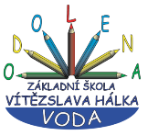 Trojčlenka
7
Šest dělníků vykoná práci za 8 hodin. Kolik dělníků je třeba přibrat, má-li být práce hotova za 3 hodiny?
Kolikrát se sníží počet hodin, tolikrát se zvýší počet dělníků.
6 dělníků ………. 8 hod.
Nepřímá úměra – šipky budou mít různý směr.
x dělníků ....……. 3 hod.
2
1
Je třeba přibrat 10 dělníků.
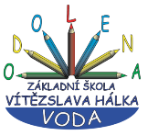 Trojčlenka
8
Čtyřčlenná rodina spotřebuje za rok průměrně 220 kg brambor. Jakou roční spotřebu brambor má tříčlenná rodinu?
Kolikrát se zmenší počet členů, tolikrát se zmenší spotřeba
4 členové .………. 220 kg
3 členové ……..… x kg
Přímá úměra – šipky budou mít stejný směr.
55
Tříčlennou rodina spotřebuje 
za rok 165 kg brambor.
1
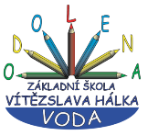 Trojčlenka
9
Tatínek zjistil, že jeho auto má průměrnou spotřebu 
8 litru na 100 km. Kolik Kč bude stát benzín na cestu autem do Chorvatska a zpět, jestliže jedna cesta měří 800 km a 1 litr benzínu stojí přibližně 30 Kč?
(výsledek zaokrouhlete na celé stovky nahoru)
Kolikrát se zvýší počet km, tolikrát se zvýší spotřeba benzínu
100 km ………. 8 litru
1600 km …...… x litru
Přímá úměra – šipky budou mít stejný směr.
3840
cena benzínu …….
128 . 30 =
= 3900 Kč
Cesta autem do Chorvatska a zpět bude stát 3900 Kč.
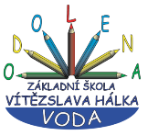 Trojčlenka
10
Úroda jablek byla na zimu uskladněna do celkem 20 dvanáctikilových přepravek. Kolik přepravek by bylo potřeba na uskladnění úrody, jestliže by přepravky byly patnáctikilové (lze do nich uskladnit 15 kg)?
Kolikrát se zvětší nosnost přepravek, tolikrát se zmenší jejich počet.
12 kg přepravky …. 20 přepravek
15 kg přepravky …... x přepravek
Nepřímá úměra – šipky budou mít opačný směr.
4
3
Patnáctikilových přepravek by bylo potřeba 16.
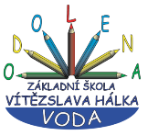 Trojčlenka
11
Jirka zjistil, že když dělá kroky dlouhé 75 cm, má to ze školy domů 1200 kroků. O kolik cm musí prodloužit krok, aby mu na ujití stejné vzdálenosti stačilo 1000 kroků?
Kolikrát se zvětší délka kroku, tolikrát se zmenší jejich počet.
75 cm krok…. 1200 kroků
x cm krok…... 1000 kroků
Nepřímá úměra – šipky budou mít opačný směr.
15
6
90 – 75 = 15 cm
1
5
Jirka musí prodloužit krok o 15 cm.
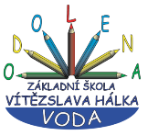 Trojčlenka
12
Dvě ozubená kola zapadají do sebe. Větší má 32 zubů, menší 24 zubů. Kolikrát se otočí větší ozubené kolo, když menší kolo se otočí 60x
Kolikrát se zvětší počet zubů, tolikrát se zmenší  počet otáček.
24 zubů …... 60 otáček
32 zubů …... x otáček
Nepřímá úměra – šipky budou mít opačný směr.
3
15
4
1
Větší kolo se otočí 45x.
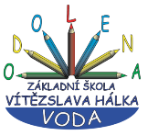 Trojčlenka
13
Dva obdélníky mají stejný obsah. První je dlouhý 6 cm a široký 5 cm. Vypočítejte délku druhého obdélníku, jestliže jeho šířka je 4 cm.
první strana 6 cm …... druhá strana 5 cm
první strana 4 cm …... druhá strana x cm
Druhý obdélník má délku 7,5 cm.
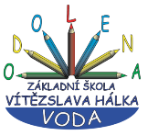 Trojčlenka
14
Napouštění bazénu 5 stejně výkonnými přítoky trvá celkem 24 hodin. Kolik přítoků musíme přidat, aby se doba napouštění zkrátila o 4 hodiny?
5 přítoků …... 24 hodin
x přítoků .….. 20 hodin
1
6 – 5 = 1
4
Musíme přidat 1 přítok.
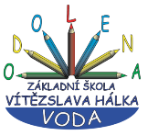 Trojčlenka
15
Na cestu dlouhou 240 km jsme spotřebovali 18 litru benzínu. Jaká je průměrná spotřeba auta v litrech na 100 km?
240 km ……. 18 litru
100 km …...… x litru
5
3
7,5 litru
12
2
Auto má průměrnou spotřebu 7,5 litru na 100 km.
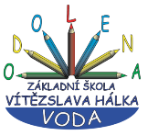 Trojčlenka
16
Výměna vzduchu v místnosti klimatizací při výkonu 2 m3 za 1 minutu trvá 15 minut. Za jak dlouho se vzduch v místnosti vymění, zapneme-li  klimatizaci na maximální výkon 7,5 m3 za 1 minutu?
2 m3 za 1 minutu …  ... 15 minut
7,5 m3 za 1 minutu.….... x minut
= 4 min
Při maximálním výkonu se vzduch vymění za 4 minuty.
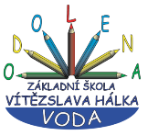 Trojčlenka
17
Při průměrné rychlosti 100 km za hodinu trvá cesta z Prahy do Brna 2 hodiny 24 minut. Jakou průměrnou rychlostí bychom museli jet, chceme-li být v Brně za 2 hodiny?
100 km/h …....  144 minut
x  km/h …….... 120 minut
24
5
6
1
Museli bychom jet průměrnou rychlostí 120 km/h.
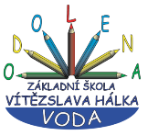 Trojčlenka
18
Z 3 kg čerstvých hub je 0,25 kg sušených. Kolik je potřeba nasbírat čerstvých hub, aby z nich byl jeden kilogram sušených?
3 kg čerstvých …. 0,25 kg sušených
x kg čerstvých ….1 kg sušených
.4
Je třeba nasbírat 12 kg čerstvých hub.
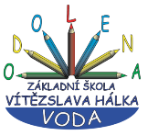 Trojčlenka
19
Na 300 g plechovce s barvou je uvedeno, že vystačí 
k natření 12 m2. Kolik m2 natřeme z 1 kg barvy?
300 g barvy……… 12 m2
1000 g barvy…..…. x m2
4
40 m2
1
1 kg barvy vystačí k natření 40 m2.
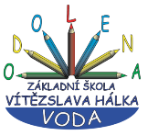 Trojčlenka
20
Třída, ve které je 24 žáků, jela autobusem na exkurzi. Paní učitelka rozpočítala autobus mezi všechny žáky a vybrala od každého žáka 30 Kč. Čtyři žáci byli nakonec v době exkurze nemocní a paní učitelka jim vrátila peníze. Kolik Kč musí každý žák doplatit, aby se autobus zaplatil?
24 žáků…....  30 Kč na žáka
20 žáků ……. x Kč na žáka
3
12
36 Kč
2
1
36 – 30 = 6 Kč
Každý žák musí doplatit 6 Kč.
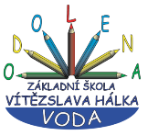 Trojčlenka
21
Sourozenci Hanka s Matějem pomáhají na prázdninách dědečkovi a obrátili ráno seno na celé louce za 3 hodiny. Odpoledne se chtějí jít koupat. Jak dlouho jim bude obracení sena trvat po obědě, když jim pomůžou tři stejně výkonní kamarádi z vesnice?
2 obraceči …....  3 hodiny
5 obracečů…….. x hodin
Obracení jim bude trvat 1 hodinu a 12 minut.
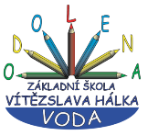 Trojčlenka
22
Do tří truhlíků na květiny jsme nasypali celkem 20 litrů zeminy. Bude nám nakoupených 5 pytlů zeminy po 25 litrech stačit k naplnění 20 truhlíků?
3 truhlíky ……… 20 litrů
20 truhlíků…..…. x litrů
koupeno …. 5 . 25 = 125 litrů.
Zemina nebude stačit.
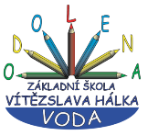 Trojčlenka
23
Vyhlídková loď plující rychlostí 25 km/hod vykoná plavbu na ostrov za 6 hodin. Za jakou dobu vykoná tutéž plavbu člun plující rychlostí 60 km/hod?
25 km/h …....  6 hodin
60 km/h…….. x hodin
1
10
Člun cestu vykoná za 2,5 hodiny.
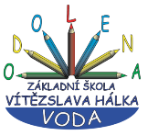 Trojčlenka
24
Ze 150 kg cukrovky se získá 25 kg cukru. Z jakého množství cukrovky se získají 3 tuny cukru?
150 kg cukrovky…… 25 kg cukru
x kg cukrovky …... 3000 kg cukru
6
1
3 t cukru se získají z 18 t cukrovky.
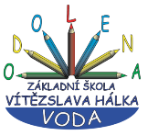 Trojčlenka
25
1,75 m vysoký Milan vrhá stín 75 cm. Jak vysoký je Emil, když ve stejnou dobu vrhá stín o 6 cm delší než Milan?
175 cm výšky…… 75 cm stín
x cm výšky…….... 81 cm stín
7
27
1,89
1
3
Emil je vysoký 1,89 m.
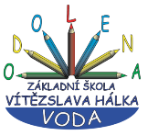 Trojčlenka
26
Čerpadlem o výkonu 25 l/s se nádrž naplní za 1 hodinu a 12 minut. Za jak dlouho se nádrž naplní čerpadlem o výkonu 20 l/s?
1 h 12 min =         min
72
25 l/s…....  72 minut
20 l/s…….. x minut
Nádrž se naplní za 1,5 hodiny.
18
5
90 min =        h
1,5
1
5
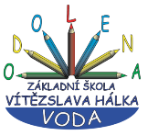 Trojčlenka
27
Turistický kroužek se rozhodl podniknout výlet na zámek vzdálený 20 km. První 3 km ušli za 36 minut. Jak dlouho jim bude celkem trvat cesta na zámek, jestliže půjdou dál stejně rychle a cestou plánují 30 min zastávku?
3 km …....  36 minut
20 km…….. x minut
4,5 h
4 h + 0,5 =
Na zámek dorazí za 4,5 hodiny.
12
240 min =       h
4
1
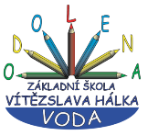 Trojčlenka
28
Martinův dědeček si zvážil fůru sena a spočítal si, že mu seno pro jeho 15 králíků vystačí na 100 dní. Kolik králíků si ještě může pořídit, když potřebuje seno už jen na 75 dní?
15 králíků …....  100 dní
x králíků …..….. 75 dní
5
4
20 – 15 = 5
20
1
3
Dědeček si může pořídit ještě dalších 5 králíků.
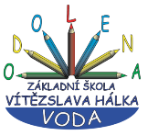 Trojčlenka
29
Pravidelný náklad uhlí pro tepelnou elektrárnu bývá naložen na 20 patnáctitunových vagónů. Dnes musí být stejně velký náklad uhlí naložen na menší dvanáctitunové vagóny. Kolik jich bude potřeba?
15 tunové …  20 vagónů
12 tunové …. x vagónů
5
Dvanáctitunových vagónů 
bude potřeba 25.
5
25
1
3
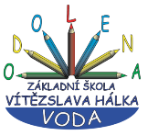 Trojčlenka
30
Komín postavený z 8 kostek tvaru krychle je vysoký 52 cm.
Kolik kostek bychom museli přidat, aby byl komín vysoký 130 cm?
8 kostek ….... 52 cm
x kostek ….. 130 cm
2
10
20 – 8 = 12
20
13
1
Je potřeba přidat dalších 12 kostek.
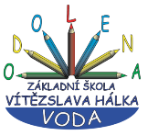 Trojčlenka
31
3 přítoky přitéká do bazénu každou minutu 120 l vody. Kolik hl vody přiteče do bazénu 5 stejně výkonnými přítoky za 1 hodinu?
3 přítoky…....  120 l/min
5 přítoky……...  x l/min
40
:100
.60
12000
120
200 l/min =               l/hod =           hl/hod
1
5 přítoky přiteče do bazénu za hodinu 120 hl vody.
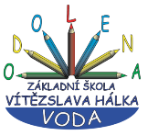 Trojčlenka
32
Svítí-li na chodbě 60wattová žárovka, prosvítí se za 1 hodinu 1,20 Kč. Kolik korun bychom za 100 hodin svícení ušetřili, kdyby na chodbě svítila jen 40wattová žárovka?
60W žárovka …....  1,2 Kč/h
40W žárovka …….... x Kč/h
0,4 Kč
za 1 h ušetříme …
1,2 – 0,8 =
za 100 h ušetříme …
100 . 0,4 =
40 Kč
2
0,8 Kč/h
3
Za 100 hodin ušetříme 40 Kč.
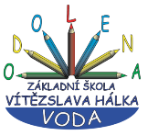 Trojčlenka
33
Původně jsme jeli nakoupit 30 lístků do divadla po 280 Kč. Nakonec jsme dostali množstevní slevu a pořídily za stejné peníze 35 lístků. Kolik stál 1 lístek?
30 lístků …..  280 Kč
35 lístků…..…. x Kč
40
6
240 Kč
1
7
1 lístek stál 240 Kč.
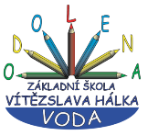 Trojčlenka
34
Za 2,5 hodiny ujel Radim ve svém autě celkem 200 km. Jak dlouho ještě stejnou rychlostí pojede, jestliže má celkem ujet 380 km?
zbývá ujet …....  380 – 200 = 180 km
200 km …....  2,5 h
180 km …….. x h
9
10
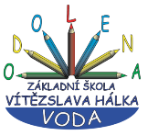 Trojčlenka
35
V nádobě tvaru válce je 80 litrů vody a voda sahá do výšky 45 cm. Kolik litrů vody bude v nádobě, bude-li sahat do výšky 72cm?
80 litrů …….....  45 cm
x litrů ……..….. 72 cm
16
8
9
1
Ve válci je 128 litrů.
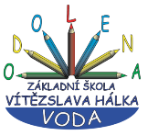 Trojčlenka
36
Na školním výletě měli být žáci původně ubytování v 8 plně obsazených třílůžkových chatkách. Ty byly ale nakonec obsazené a správce nabídl učiteli za sníženou cenu chatky čtyřlůžkové. Kolik Kč za 3 noci ušetříme , když třílůžková chatka stojí na 1 noc 500 Kč a čtyřlůžková 600 Kč?
3 lůžkové …..  8 chatek
Třílůžkové
4 lůžkové ..…. x chatek
12 000 Kč
500 . 8 . 3 =
Čtyřlůžkové
600 . 6 . 3 =
10 800 Kč
2
1 200 Kč
12000 – 10800 =
6
Za čtyřlůžkové chatky ušetříme 1 200 Kč.
1
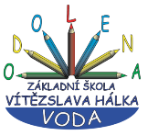 Trojčlenka
37
Na obložení koupelny je potřeba 450 čtvercových kachliček se stranou 10 cm. Kolik by bylo na obložení koupelny potřeba čtvercových kachliček se stranou 15 cm?
10 . 10 =
100 cm2
S malé kachličky =
225 cm2
15 . 15 =
S velké kachličky =
100 cm2 …....  450 kachliček
225 cm2 …….. x kachliček
2
1
Bude potřeba 200 velkých kachliček.
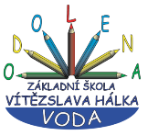 Trojčlenka
38
Pole obdélníkového tvaru o rozměrech 550 m a 400 m mělo výnos 20 t/ha brambor. Kolik hektolitrů lihu se získalo z tohoto pole, jestliže z 10 t brambor se vyrobí 15 hl lihu.
                                                                 (1 ha = 10 000 m2)
Spole =
550 . 400 =
220 000 m2 =
22 ha
sklizeno brambor …
20 . 22 =
440 t
10 t brambor…….  15 hl lihu
440 t brambor ….... x hl lihu
3
220
660 hl
2
1
Ze sklizených brambor se vyrobí 660 hl lihu.
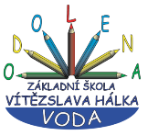 Trojčlenka
39
Loni při ceně benzínu 35 Kč/l nás benzín na cestu do chorvatského Zadaru a zpátky stál 4900 Kč. Kolik nás bude stát benzín letos, když 1 litr benzínu stojí 30 Kč?
35 Kč/l ………....  4900 Kč
30 Kč/l ……………... x Kč
700
6
1
7
Letos nás bude benzín stát 4200 Kč.
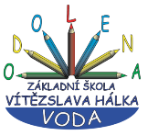 Trojčlenka
40
Tři zaměstnanci technických služeb by zámkovou dlažbu na Horním náměstí položili za 15 dní. Z důvodu konání jarních trhů musí být dlažba položena nejpozději za 9 dní. Kolik budeme muset zaplatit dělníkům, které musíme na práci přibrat, jestliže za 1 den (pracovní směnu) musíme každému zaplatit 2000 Kč?
musíme přibrat …
5 – 3 = 2 děln.
3 dělníci…....  15 dní
cena ...
36000 Kč
9 . 2000 . 2 =
x dělníků……..9 dní
Urychlení práce bude stát 36000 Kč.
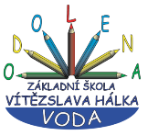 Trojčlenka
41
Z půl kilogramu lněného semínka se získá 125 g oleje. Kolik Kč bude stát lněné semínko na výrobu 1,5 kg oleje, jestliže 1 kg lněného semínka stojí 40 Kč?
1,5 kg =          g
1 500
0,5 kg………....  125 g oleje
x kg …….…… 1500 g oleje
240 Kč
cena …
6 . 40 =
Lněné semínko na výrobu 1,5 l oleje bude stát 240 Kč.
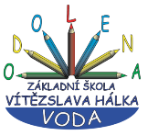 Trojčlenka
42
Z obdélníkového pole o rozměrech 750 m a 800 m kombajny sklidili 300 t pšenice. Kolik t pšenice bychom při stejném výnosu měli sklidit z čtvercového pole o rozměru 500 m.                                                    (1 ha = 10 000 m2)
Spole1 =
750 . 800 =
600 000 m2 =
ha
60
Spole2 =
500 . 500 =
250 000 m2 =
ha
25
60 ha ……….  300 t pšenice
25 ha ……..….... x t pšenice
50
125 t
1
Měli bychom sklidit 125 t pšenice.
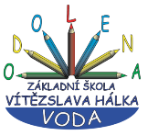 Trojčlenka
43
Jirka běžel po mořské pláži rovnoměrným tempem rychlostí 7,5 km/h. Vypočítejte, kolik metrů uběhne za další 2 minuty?
1 h =       minut
60
60 minut ……….  7 500 m
7 500
7,5 km =           m
2 minuty ……….….  x m
250 m
Za 2 minuty uběhne 250 m
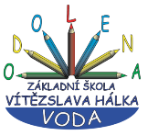 Trojčlenka
44
Výkony dvou čerpadel jsou v poměru 2 : 3. Pouze méně výkonným čerpadlem se jímka vyčerpá za 20 hodin. Za jak dlouho se voda z jímky vyčerpá oběma čerpadly současně?
2 díly (1 čerpadlo) …  20 hodin
5 dílů (obě čerpadla) … x hodin
8 hodin
Oběma čerpadly se jímka vyčerpá za  8 hodin.
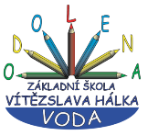 Trojčlenka
45
Čtyři dělníci měli za osmihodinovou směnu vyložit 300 q brambor. V polovině směny však zjistili, že jsou teprve ve třetině plánované práce. Vedoucí směny povolal posilu. Kolik stejně výkonných dělníků musí vedoucí směny povolat, aby zajistil vyložení brambor do konce směny?
100 q ……..…....  4 dělníci
200 q ……….…... x dělníků
8 – 4 = 4 dělníky
8
Vedoucí směny musí povolat další 4 dělníky.
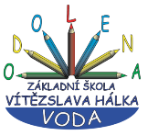 Trojčlenka
46
V minulém týdnu se 2 litrová láhev kofoly prodávala za 
24 Kč. V tomto týdnu se za stejnou cenu prodává 2,5 litrová láhev. Kolik Kč oproti minulému týdnu na 2,5 litrech Kofoly ušetříme?
2 litry .......... 24 Kč
2,5 litru  …... x Kč
30 – 24 = 6 Kč
30 Kč
Na 2,5 litrech Kofoly oproti  minulém týdnu ušetříme 6 Kč.
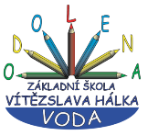 Trojčlenka
47
Firma získala zakázku. Ředitel rozhodl, že se zakázka bude vyrábět souběžně na třech strojích, jejichž výkony jsou v poměru 2 : 3 : 5. Má spočítáno, že zakázka bude vyrobena za 5 dnů. Za jak dlouho by byla zakázka vyrobena, kdyby se vyráběla pouze na nejméně výkonném stroji.
10 dílů ……..…....  5 hodin
2 díly ……….…...  x hodin
Zakázka by byla vyrobena za 25 hodin.
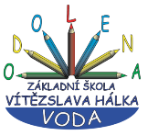 Trojčlenka
48
V každé hodině Vv dostane každý žák právě jednu „čtvrtku“. Do třídy o 20 žácích byla zakoupena dvě balení „čtvrtek“, která v případě, že žádný žák nebude chybět, vystačí pro tuto třídu na 25 hodin Vv. Na kolik hodin Vv vystačí jedno balení „čtvrtek“ pro 10 žáků?
1 balení pro 10 žáků?
1 balení pro 20 žáků?
20 žáků…..  12,5 hod
2 balení ... 25 hod
10 žáků …...... x hod
1 balení .... x hod
12,5 h.
25 h.
1 balení čtvrtek vystačí pro 10 žáků na 25 hodin.
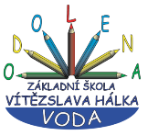 Trojčlenka
49
V psím útulku vystačí 4 pytle granulí pro 10 psů na 3 dny.
Na kolik dnů vystačí 20 pytlů granulí pro 30 psů?
20 pytlů pro 30 psů?
20 pytlů pro 10 psů?
10 psů …..  15 dnů
4 pytle ….. 3 dny
30 psů…...... x dnů
20 pytlů ... x dnů
15 dnů
5 dnů
20 pytlů granulí vystačí pro 30 psů na 5 dní.
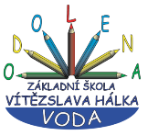 Trojčlenka
50
6 natěračů natíralo stejným tempem plot. Za 2 hodiny natřeli třetinu celého plotu. Jak dlouho bude trvat natření zbytku plotu, jestliže natírat budou již pouze 3 natěrači?
zbytek plotu 3 dělníci?
6 natěračů zbytek plotu?
6 dělníků …..  4 hod
1 třetina plotu ... 2 hod
3 dělníci…...... x hod
2 třetiny plotu ... x hod
4 hod
8 hod
Natření zbytku plotu 3 dělníky bude trvat 8 hodin.
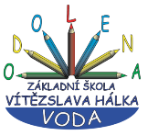 Trojčlenka
51
V bazénu tvaru kvádru je 7,5 m3 vody a hloubka vody je 60 cm.
O kolik cm se zvedla hladina vody v bazénu, jestliže jsme tři čtvrtiny hodiny dopouštěli vodu přítokem s výkonem 100 litrů za minutu?
7,5 m3 =           litrů
7 500
7 500 l ……….  60 cm
4 500 l ………..    x m
45
3/4 hod =       minut
1 min = 100 litrů
45 min = 4 500 litrů
3
36 cm
5
Hladina vody v bazénu se zvedne o 36 cm
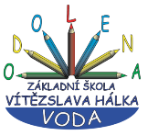 Trojčlenka
52
Tomáš se vydal pěšky napříč republikou z Chebu do Ostravy. Spočítal si, že pokud půjde bez spánku a přestávek, zabere mu cesta 4 dny. Tomáš, ale plánuje každý den 6 hodin spánku a 2 hodiny na hygienu a odpočinek. Kolik dní mu bude cesta trvat?
24 h denně.......... 4 dny
16 h denně  …... x dnů
1
6 dnů
4
Se spánkem a přestávkami půjde Tomáš 6 dnů
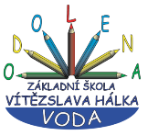 Trojčlenka
Konec prezentace